Conserveren = langer houdbaar maken
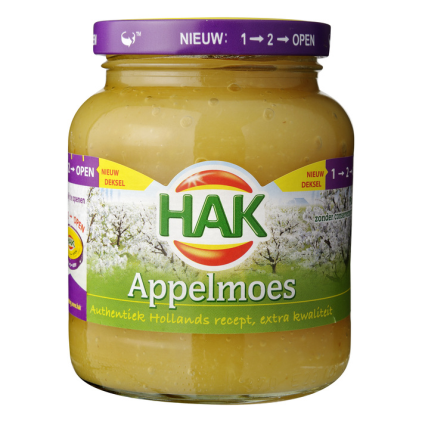 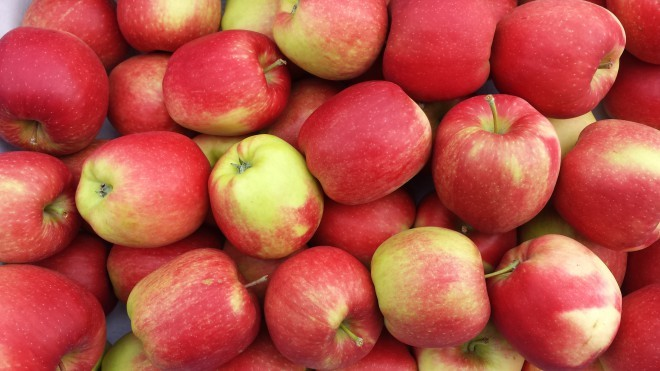 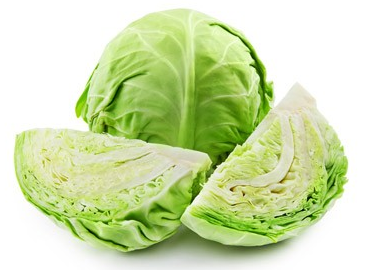 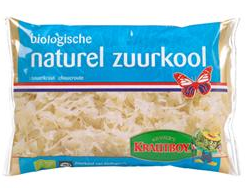 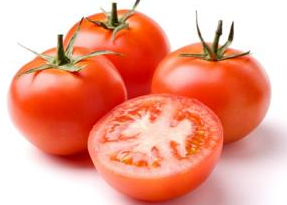 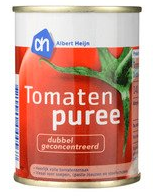 Levensvoorwaarden weghalen
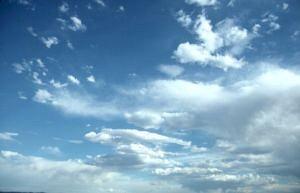 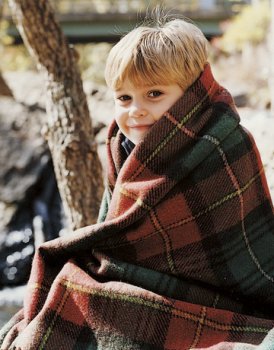 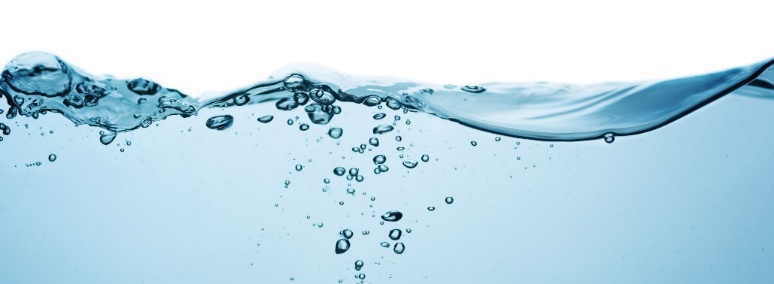 zuurstof
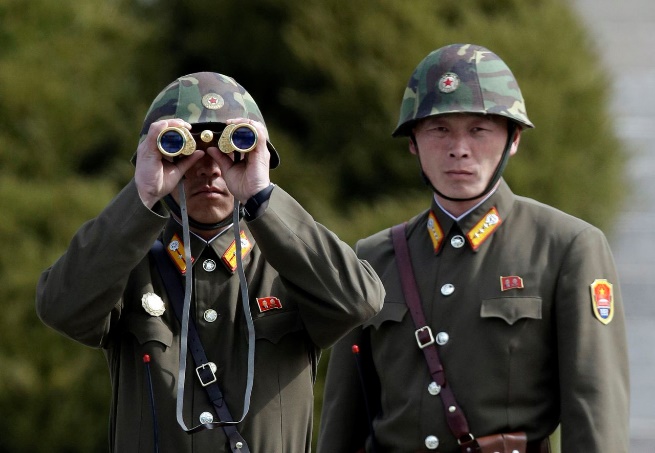 vocht
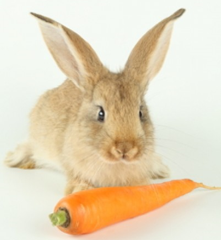 temperatuur
voeding
neutrale pH
Pasteuriseren
Verhitten onder de 100°C  (van 70 – 100 °C )
Steriliseren
Verhitten boven de 100°C
120  - 140 °C
Koelen = kort houdbaar
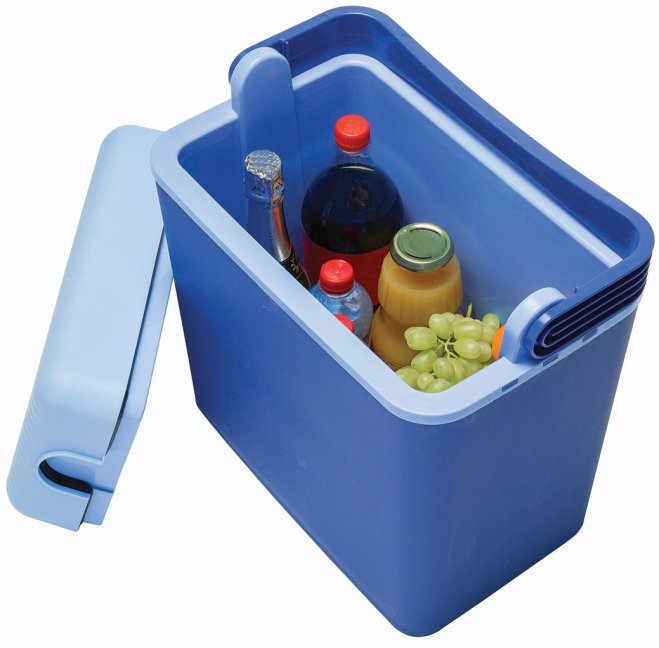 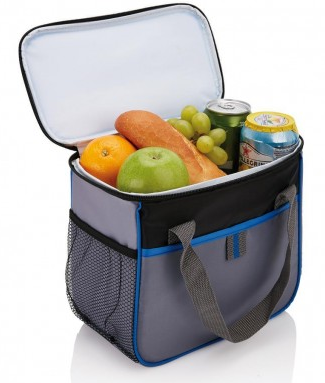 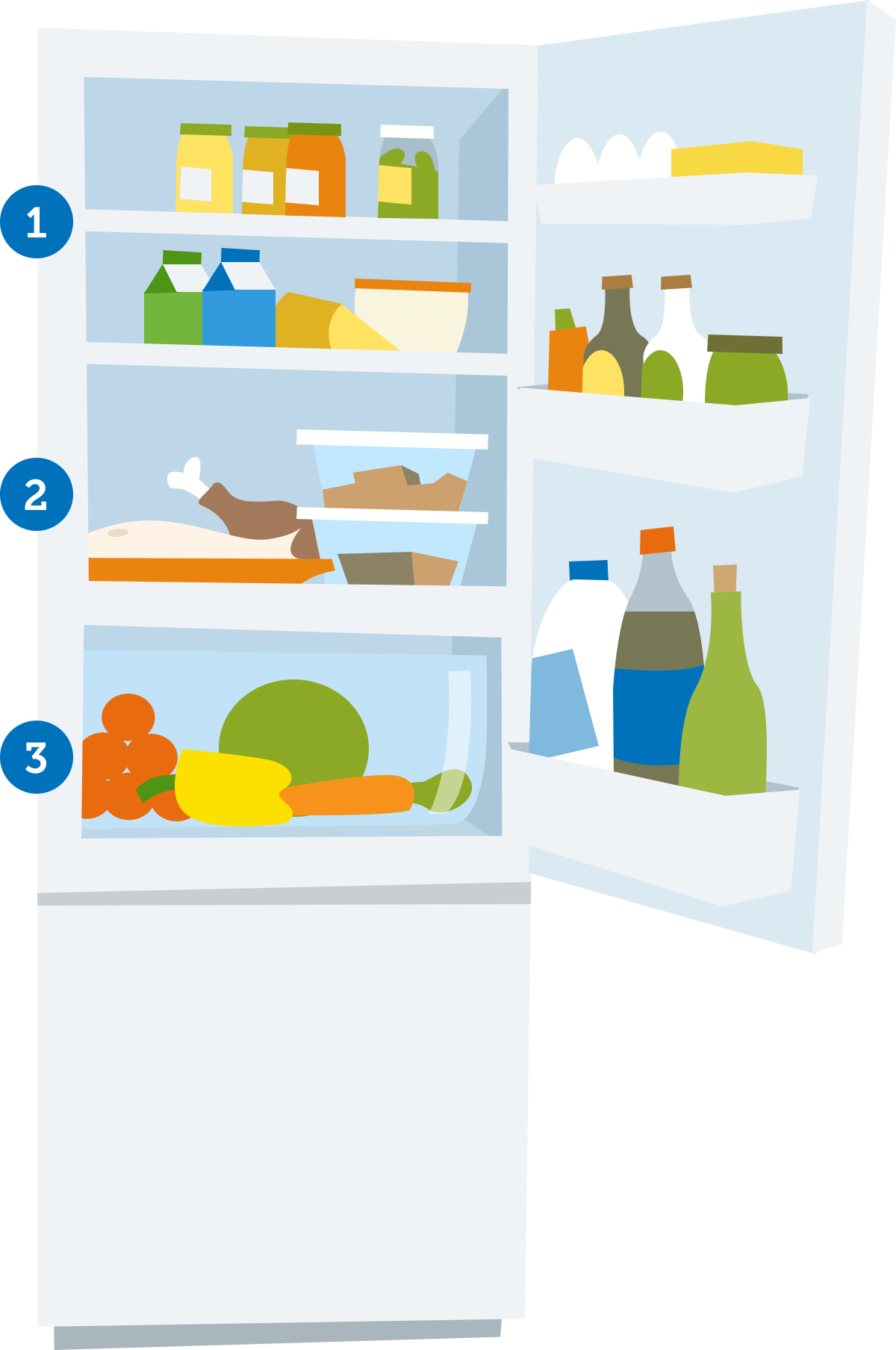 Koelzones

4 – 7 °C
Wat moet waar bewaard worden?
Invriezen
******	 = -18°C
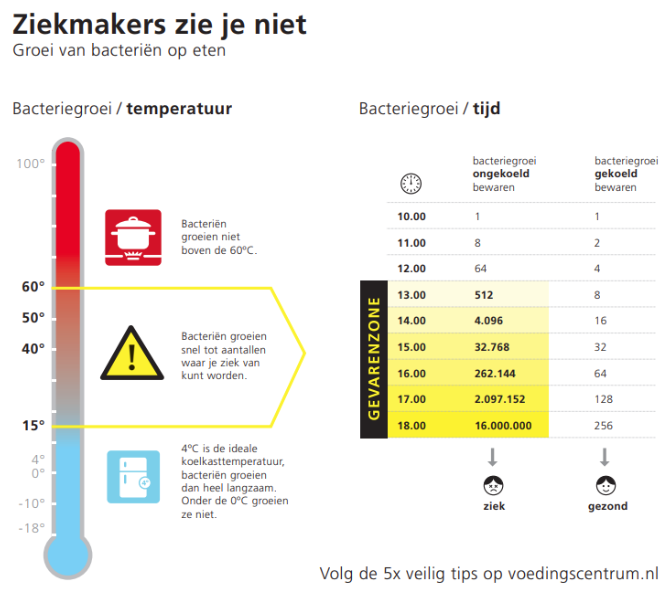 Verzuren
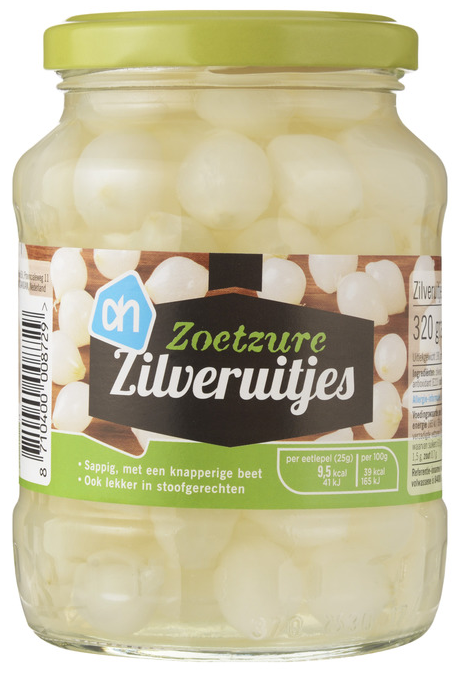 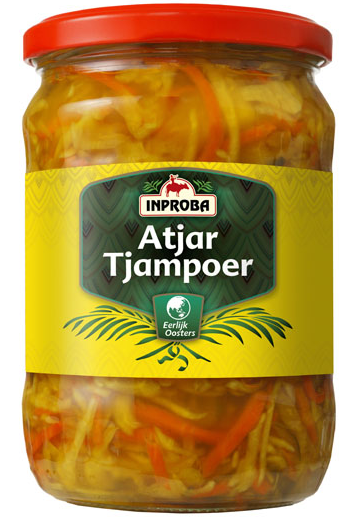 Door azijn of melkzuurbacteriën
Drogen
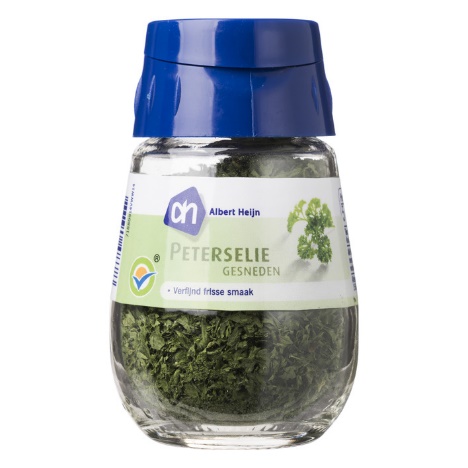 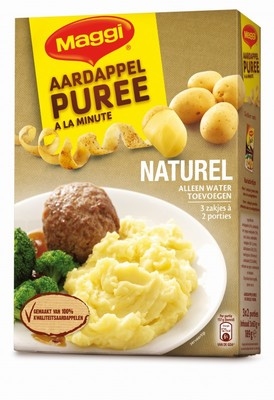 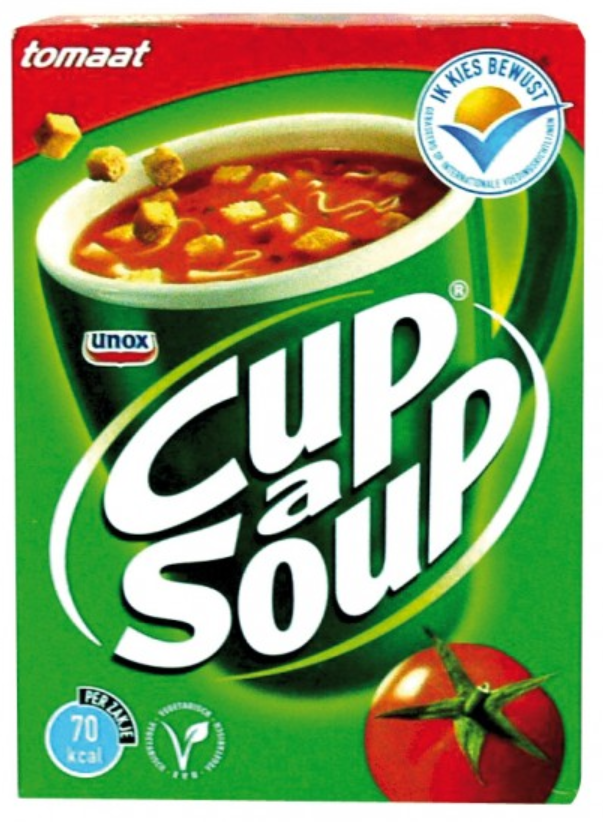 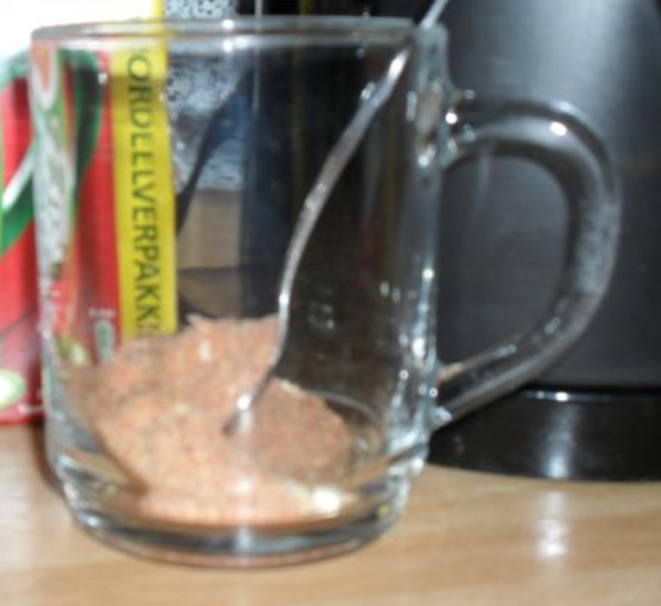 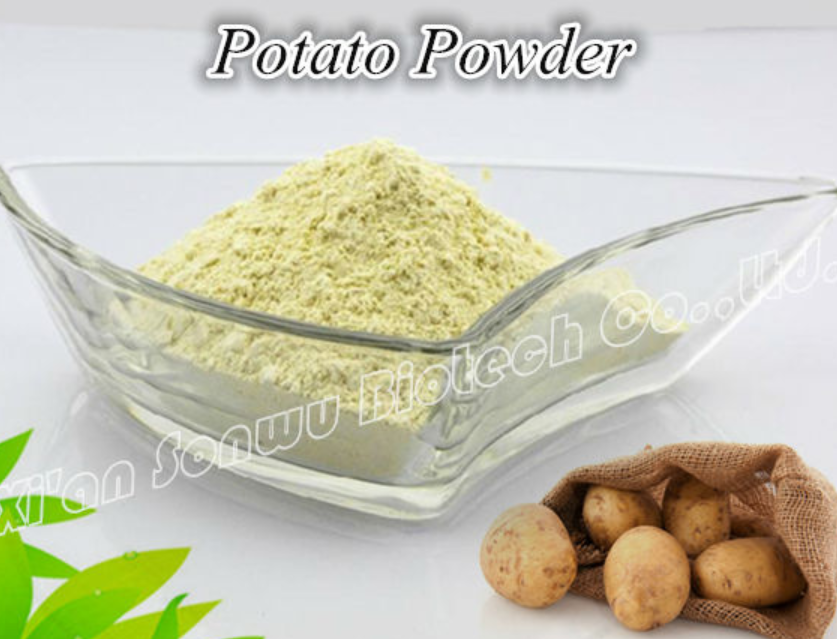 Pekelen
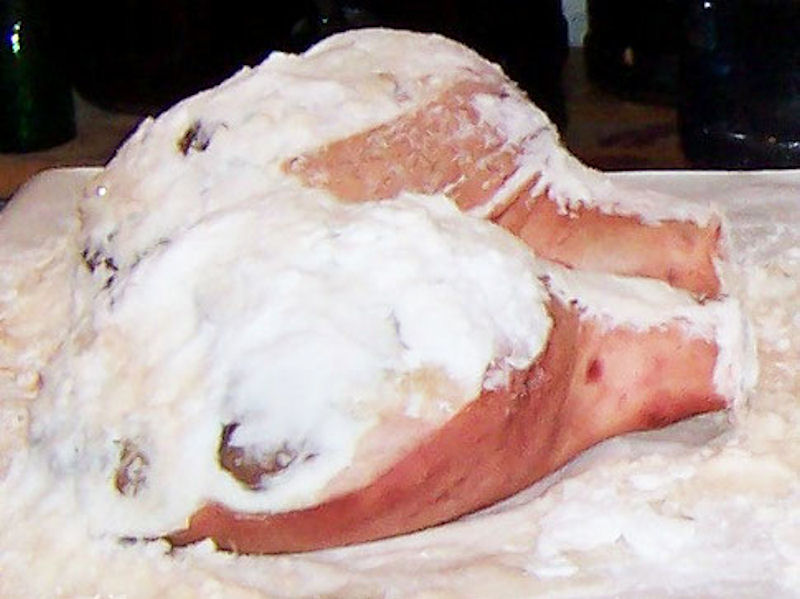 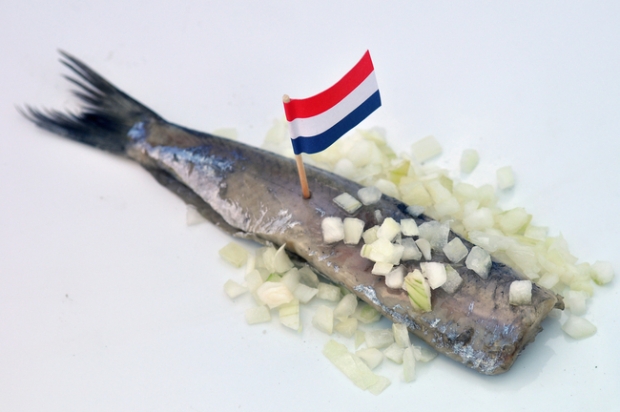 Konfijten
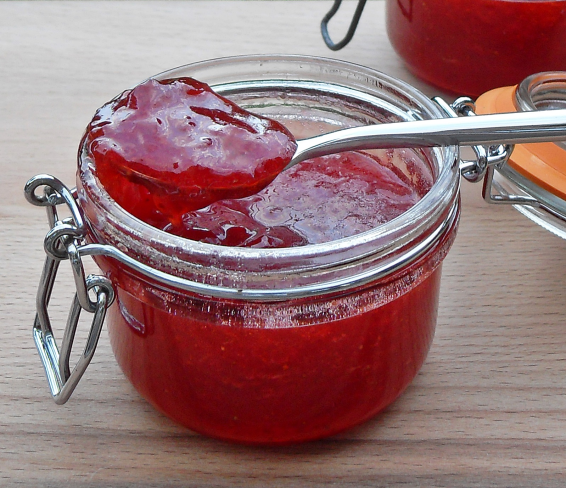 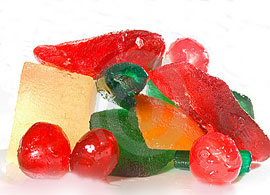 Minstens 60 % suiker
Roken
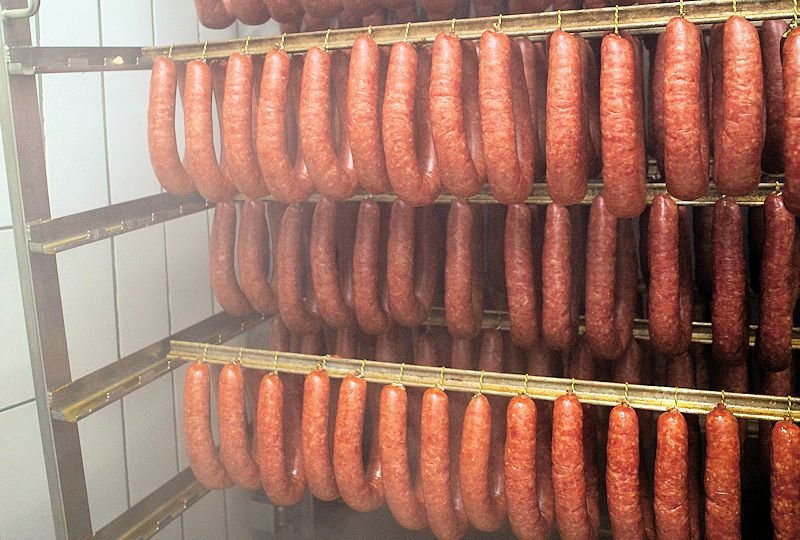 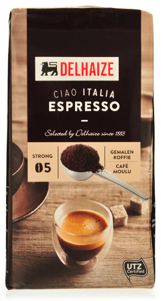 Vacumeren    en beschermde atmosfeer
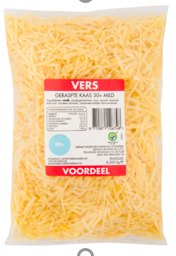 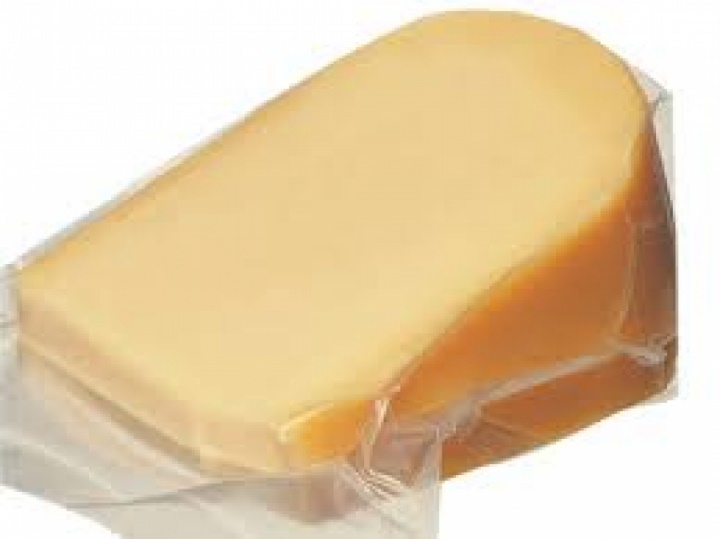 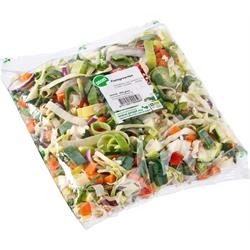 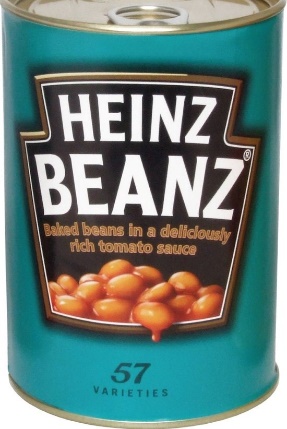 Vacuüm door verhitten
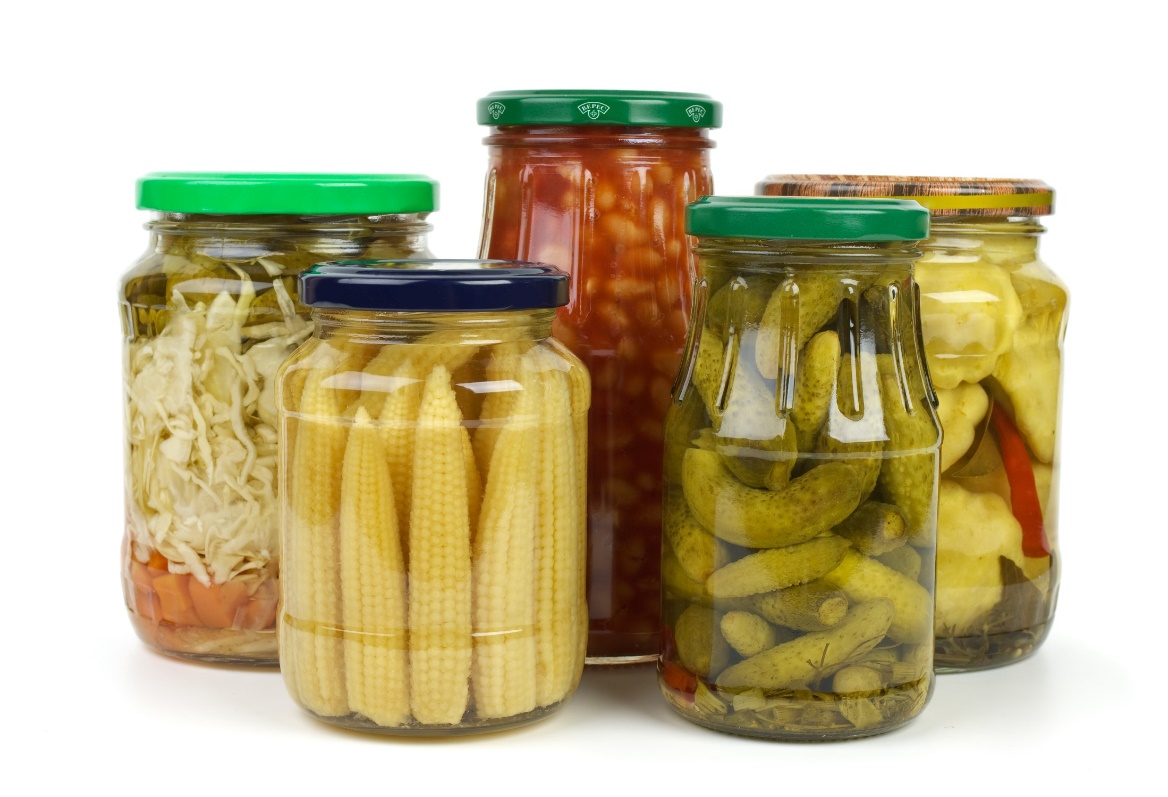 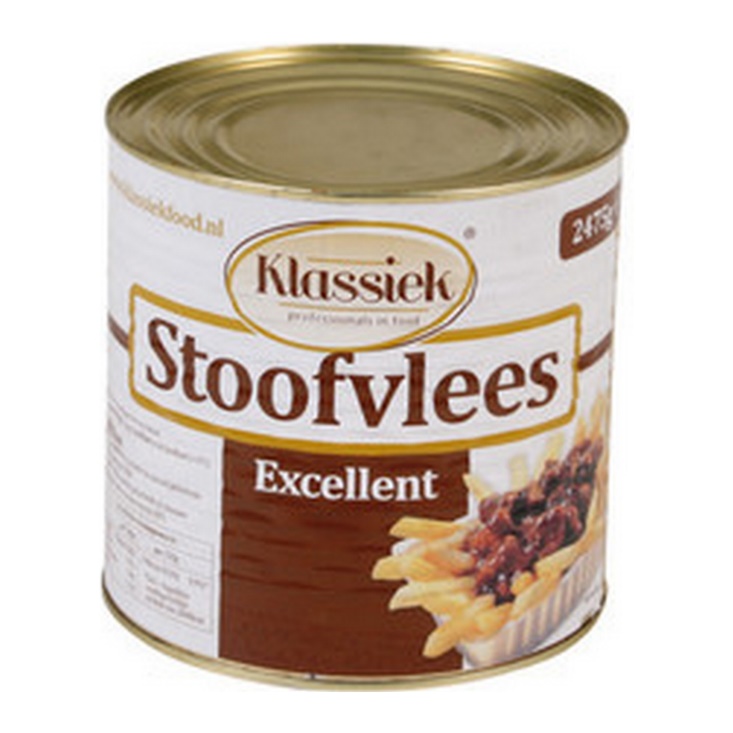 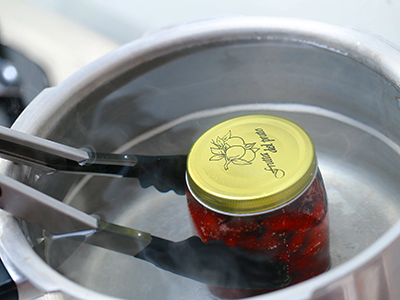 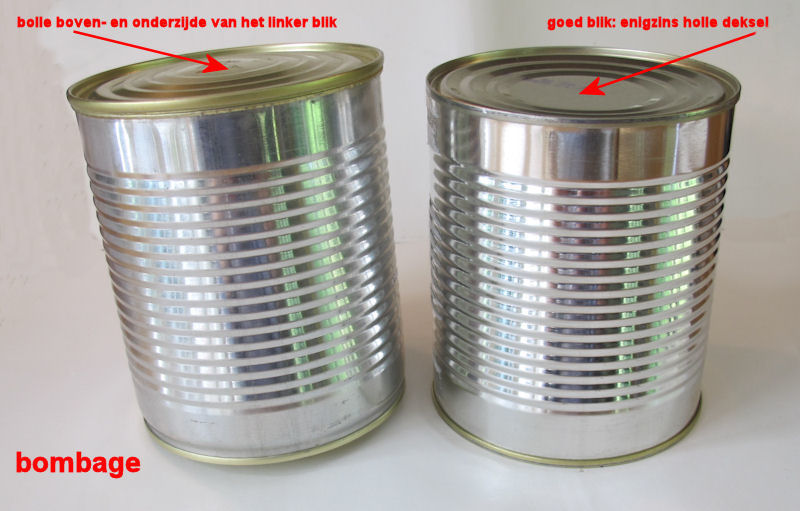 blancheren = voorbehandeling
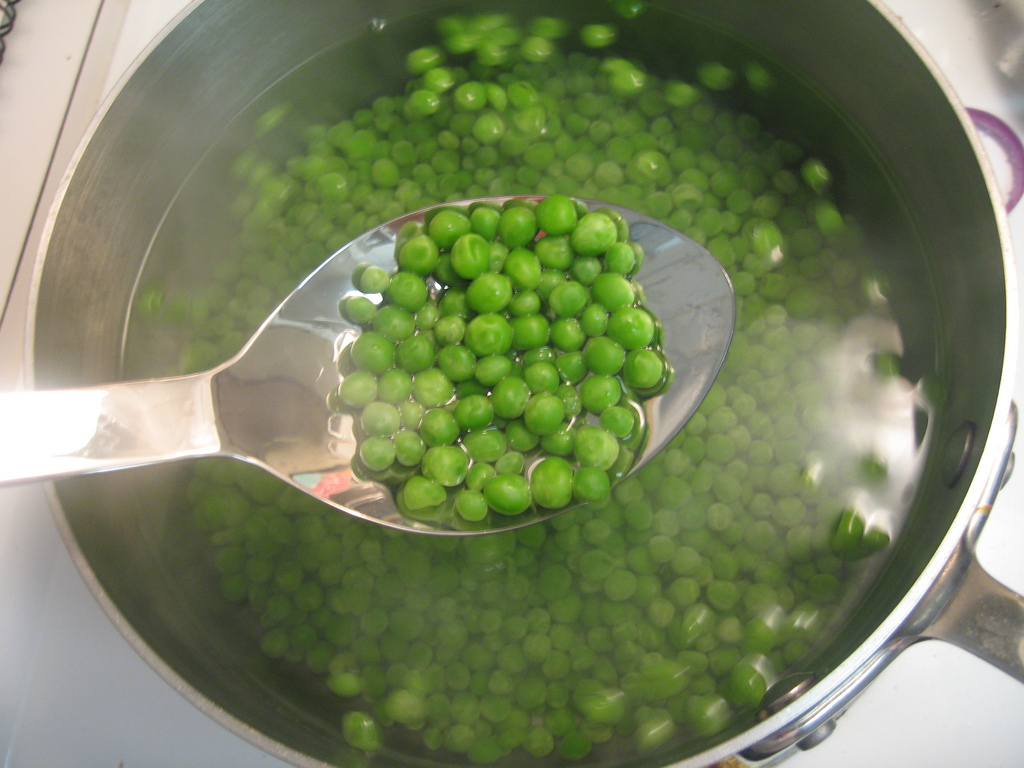 80 °C
Kort verhitten
Snel afkoelen
bacteriën maken endosporen
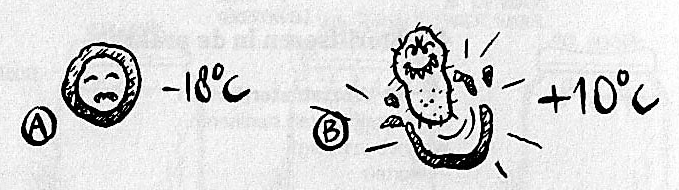 endosporen vernietigen 
kan alleen door steriliseren